Numeri interiSoluzioni commentate dell’attività
1
Daniela Valenti, 2021
Quesito 1
Addizione e sottrazione con numeri naturali sulla retta
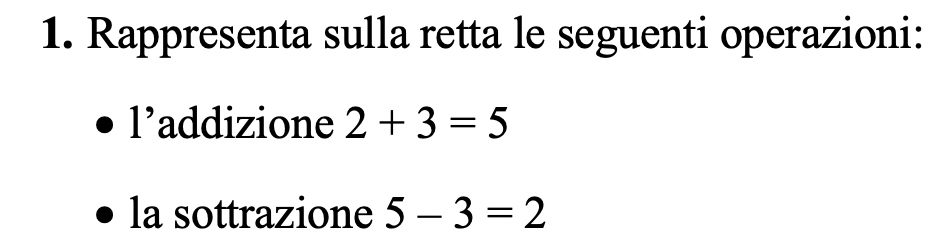 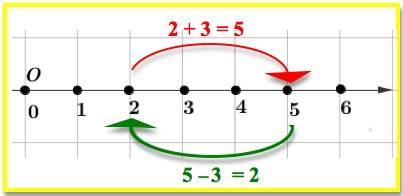 2
Daniela Valenti, 2021
Quesito 2
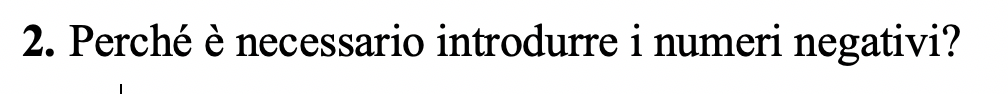 Si introducono i numeri negativi per avere il risultato di tutte le sottrazioni.
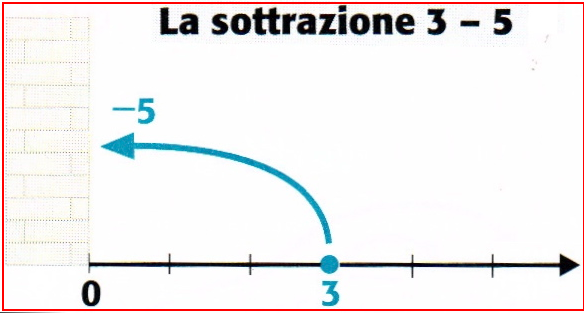 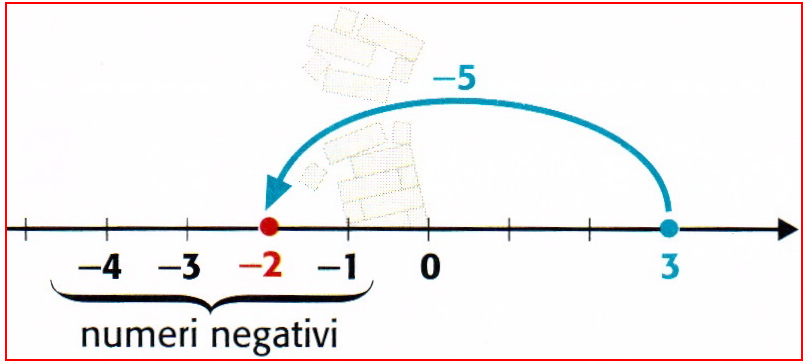 3
Daniela Valenti, 2021
Quesiti 3 e 4
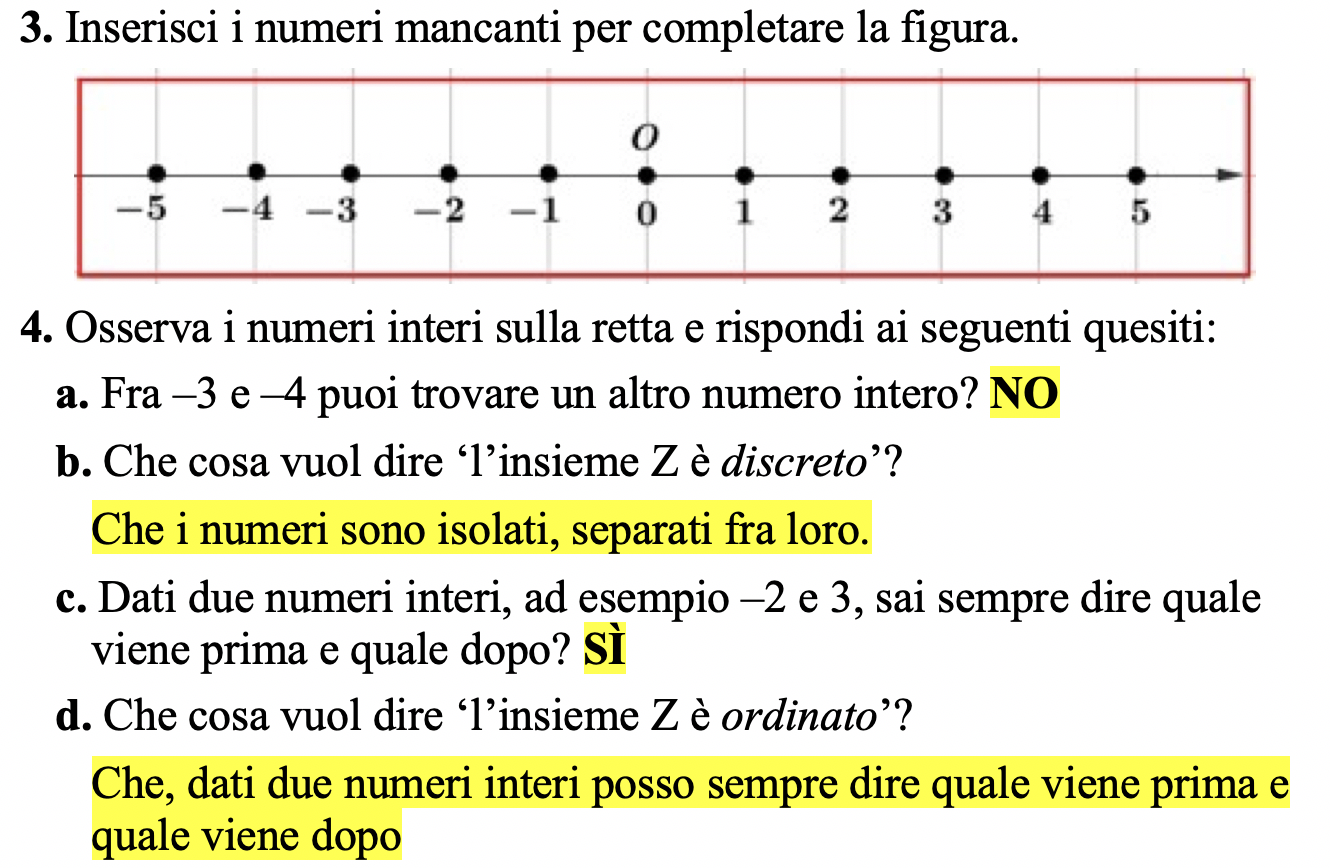 4
Daniela Valenti, 2021
Quesiti 5 e 6
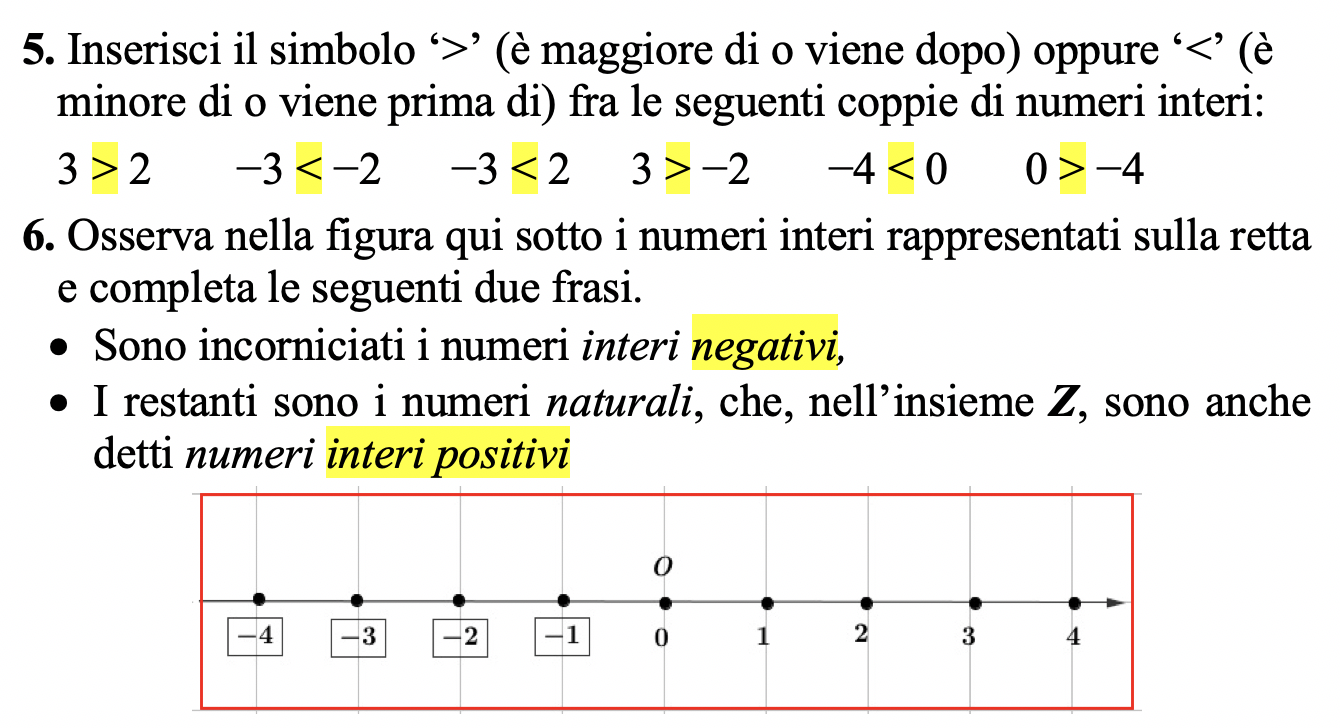 5
Daniela Valenti, 2021
Quesito 7
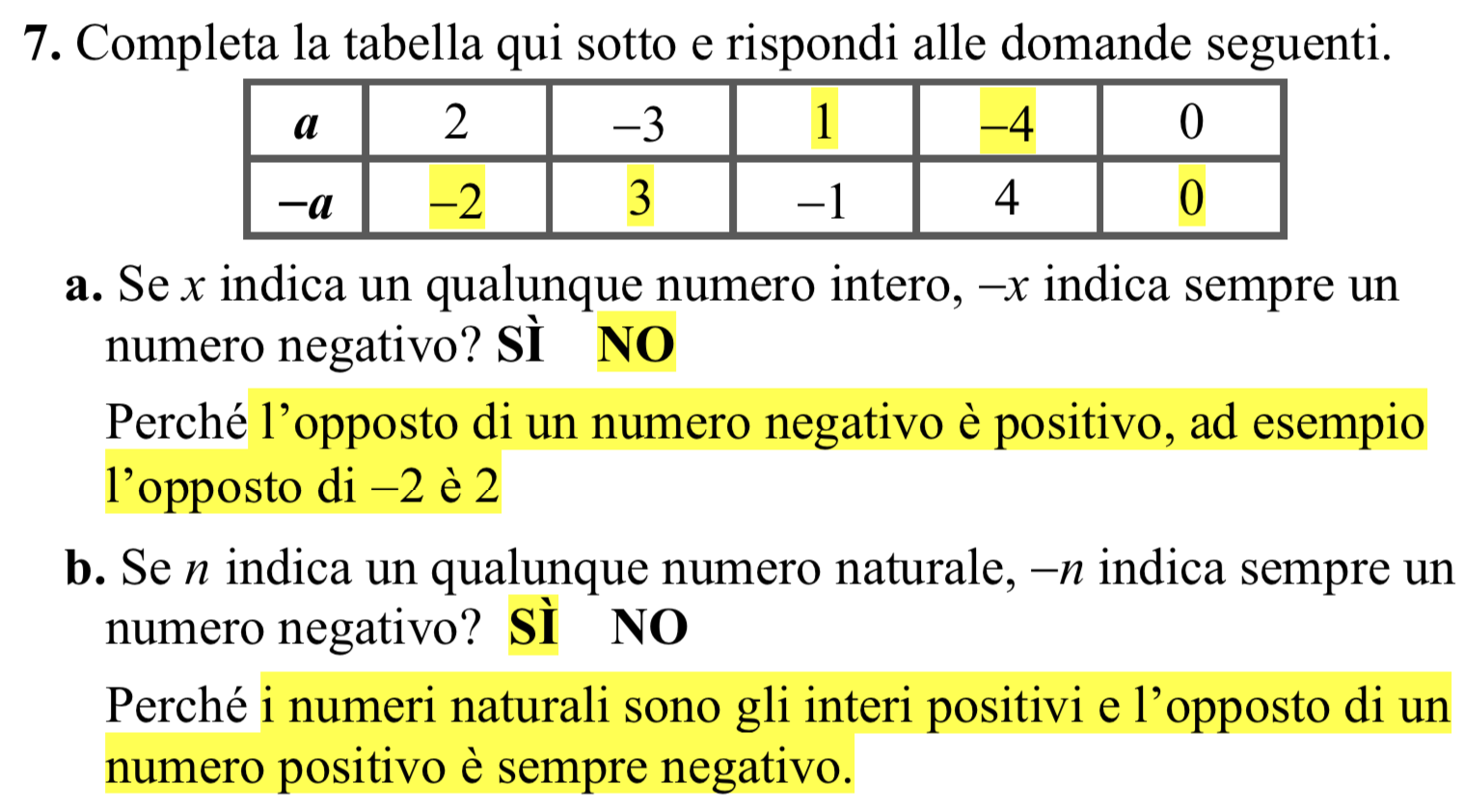 6
Daniela Valenti, 2021
Quesiti 8 e 9
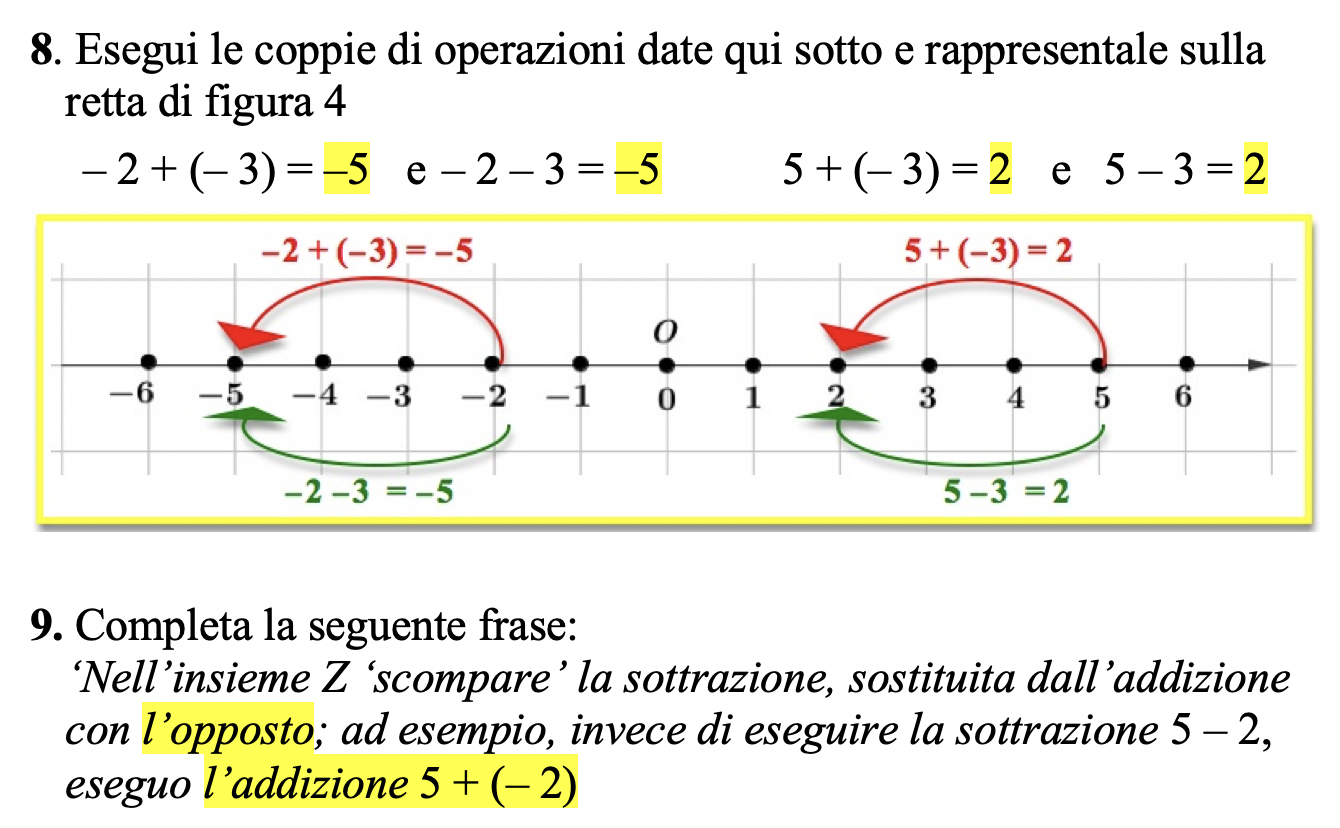 Daniela Valenti, 2021
7
Quesito 10
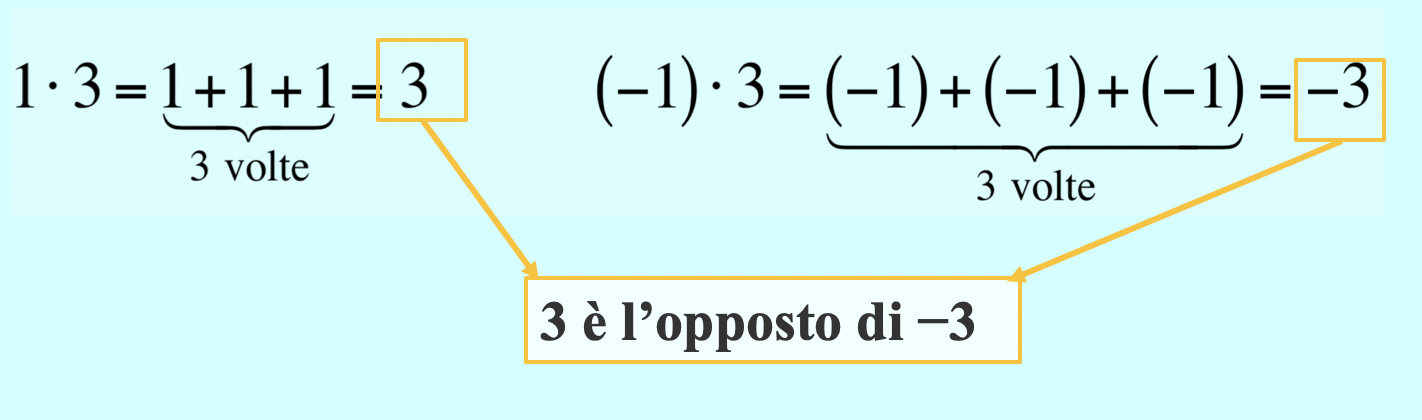 Se moltiplico un numero per (⎼1) ottengo il numero opposto
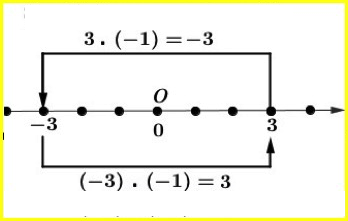 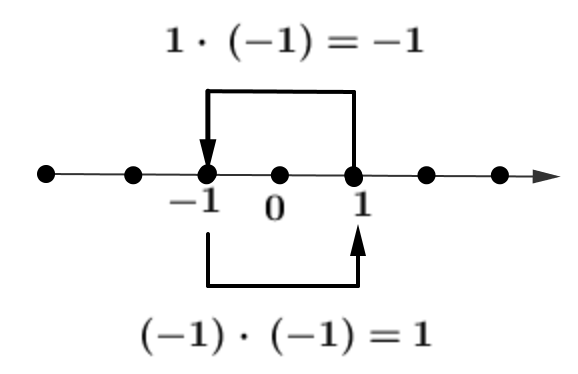 Daniela Valenti, 2021
8
Quesito 11
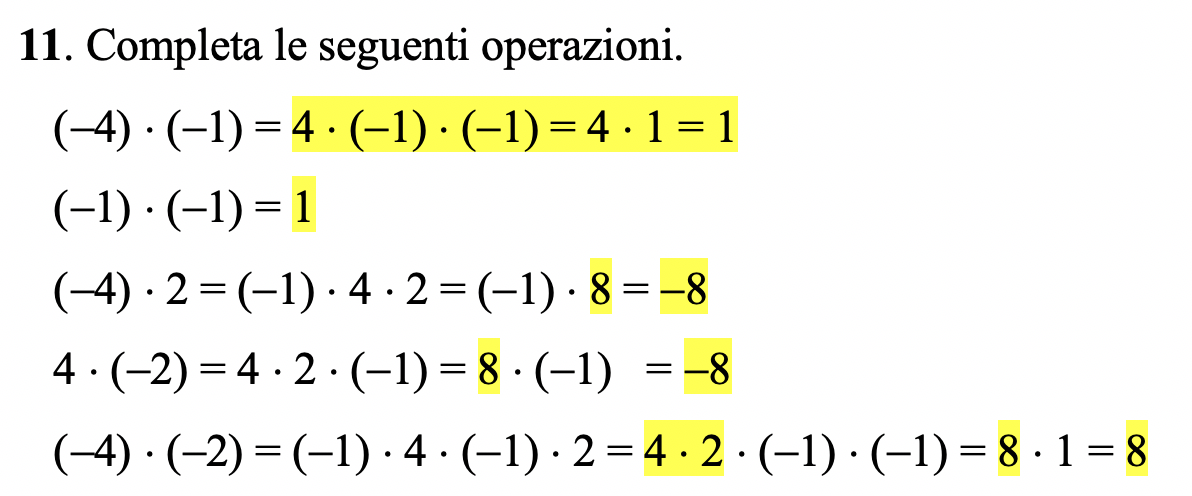 Daniela Valenti, 2021
9
Quesito 12
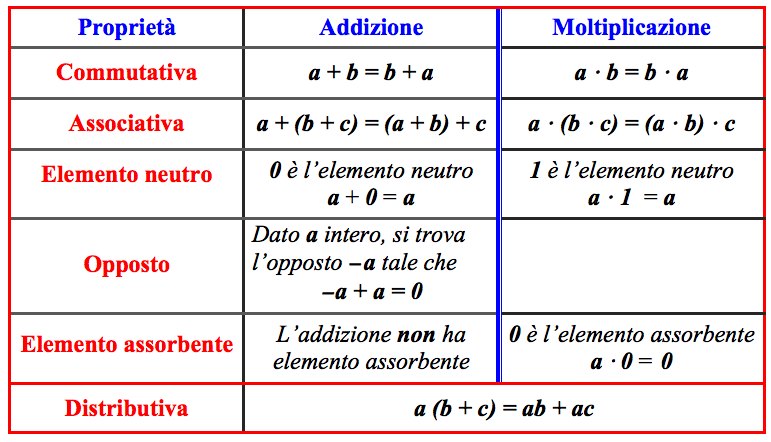 10
Daniela Valenti, 2021